Staroveké Grécko
Trójska vojna
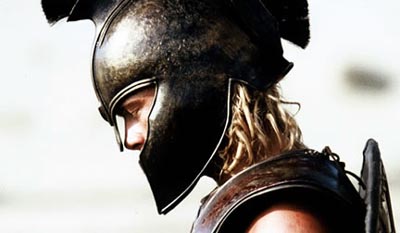 Trójska vojna
s ňou súvisel súmrak (zánik) mykénskej moci - vypukla okolo roku 1200 pred Kr.
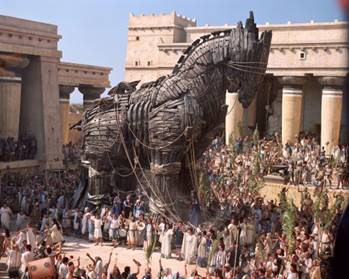 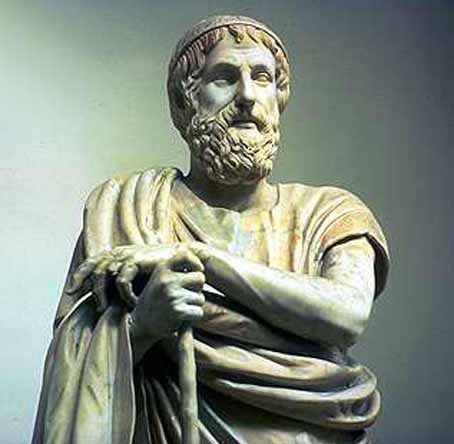 Homér
slávny slepý grécky básnik
 opísal trójsku vojnu
 žil okolo roku 800 pred Kr.
V eposoch Ilias a Odysea priblížil osudy gréckych hrdinov v trójskej vojne.
 Jeho diela patria k základom európskej vzdelanosti.
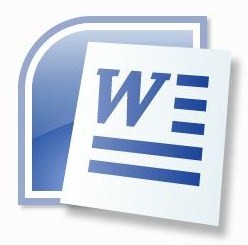 Trójska vojna
Trója - mesto
ležalo na západnom pobreží Malej Ázie a dlho nikto neveril, že mesto skutočne existovalo
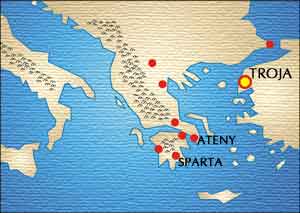 Po dlhých tisícročiach ho však vykopal nemecký archeológ a obchodník
 Heinrich Schliemann.
Heinrich Schliemann.
Pátral na severozápade Malej Ázie a podľa opisov krajiny v Homérovom epose Ilias (Iliada) našiel legendárne mesto Trója a neskôr aj Mykény.
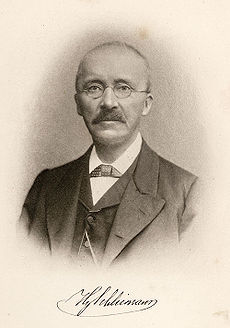 Trójska vojna
filmová podoba Trójskej vojny
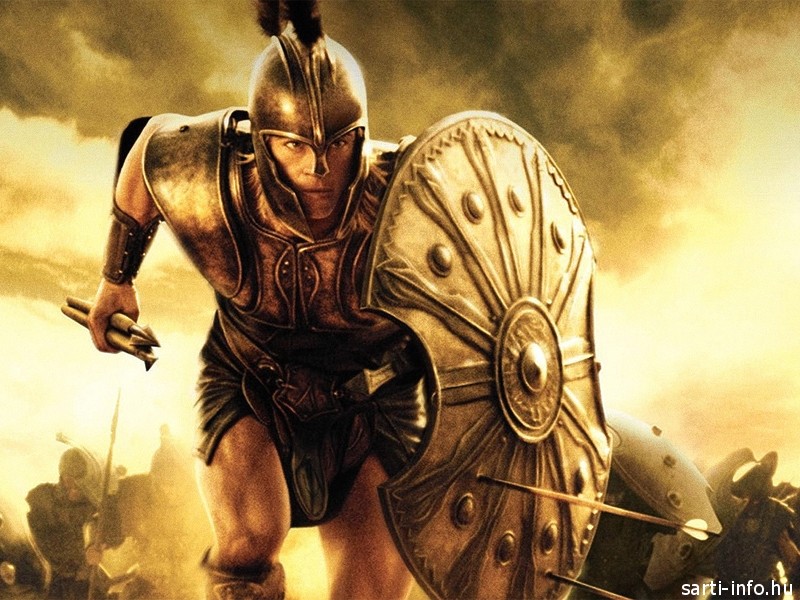 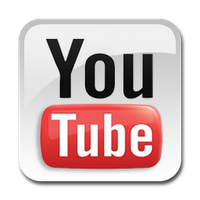 Trója - trailer
Ďakujem za pozornosť
© Mgr.Peter Argaláš